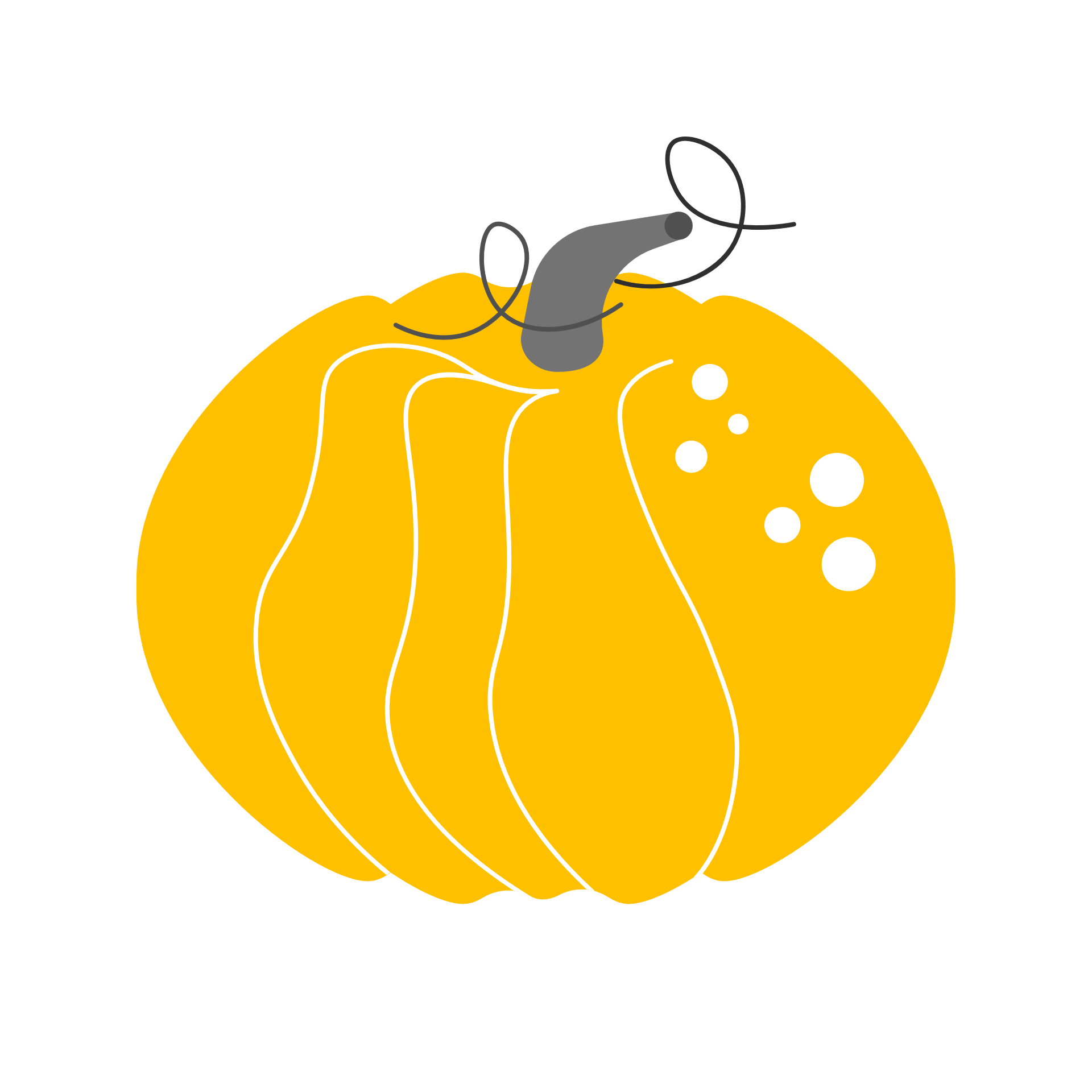 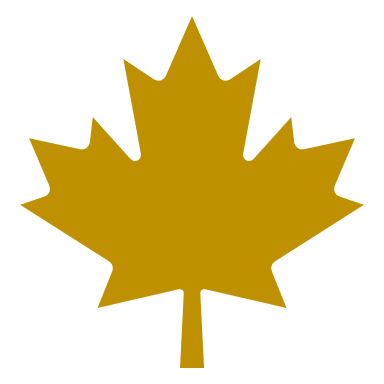 Månedsplan OKTOBER – Reiret
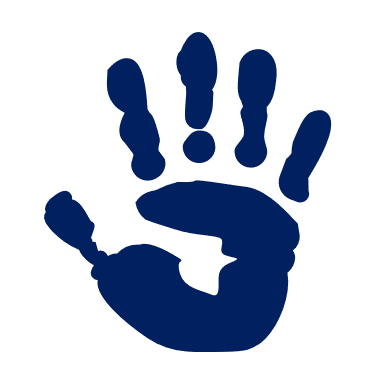 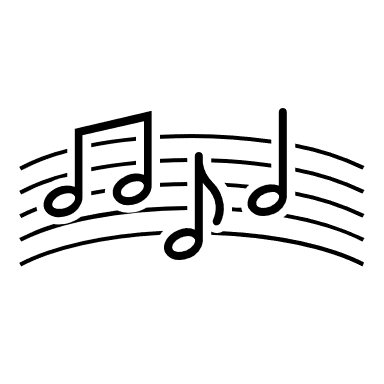 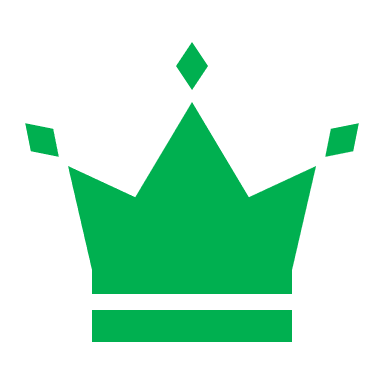 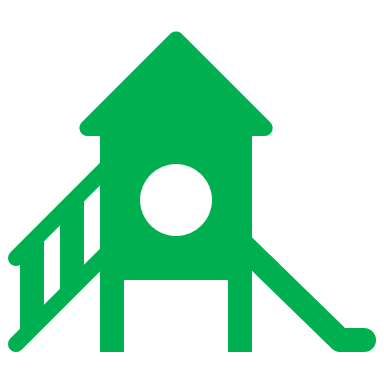 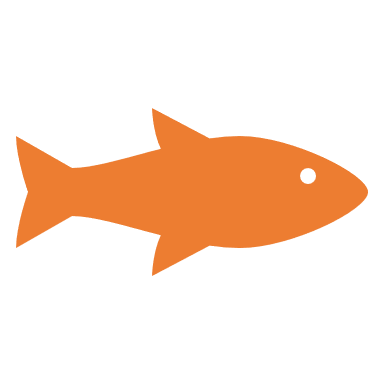 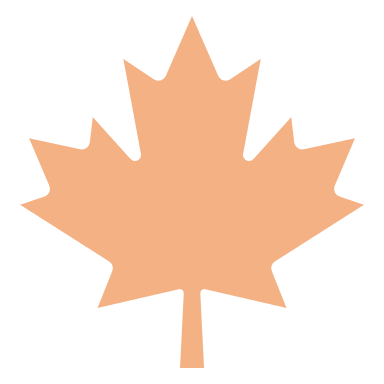 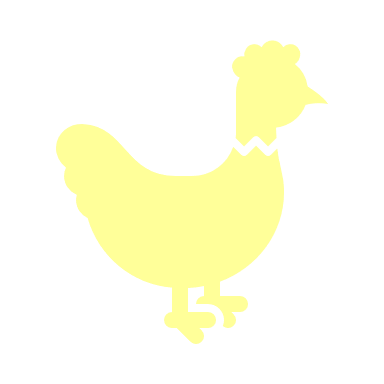 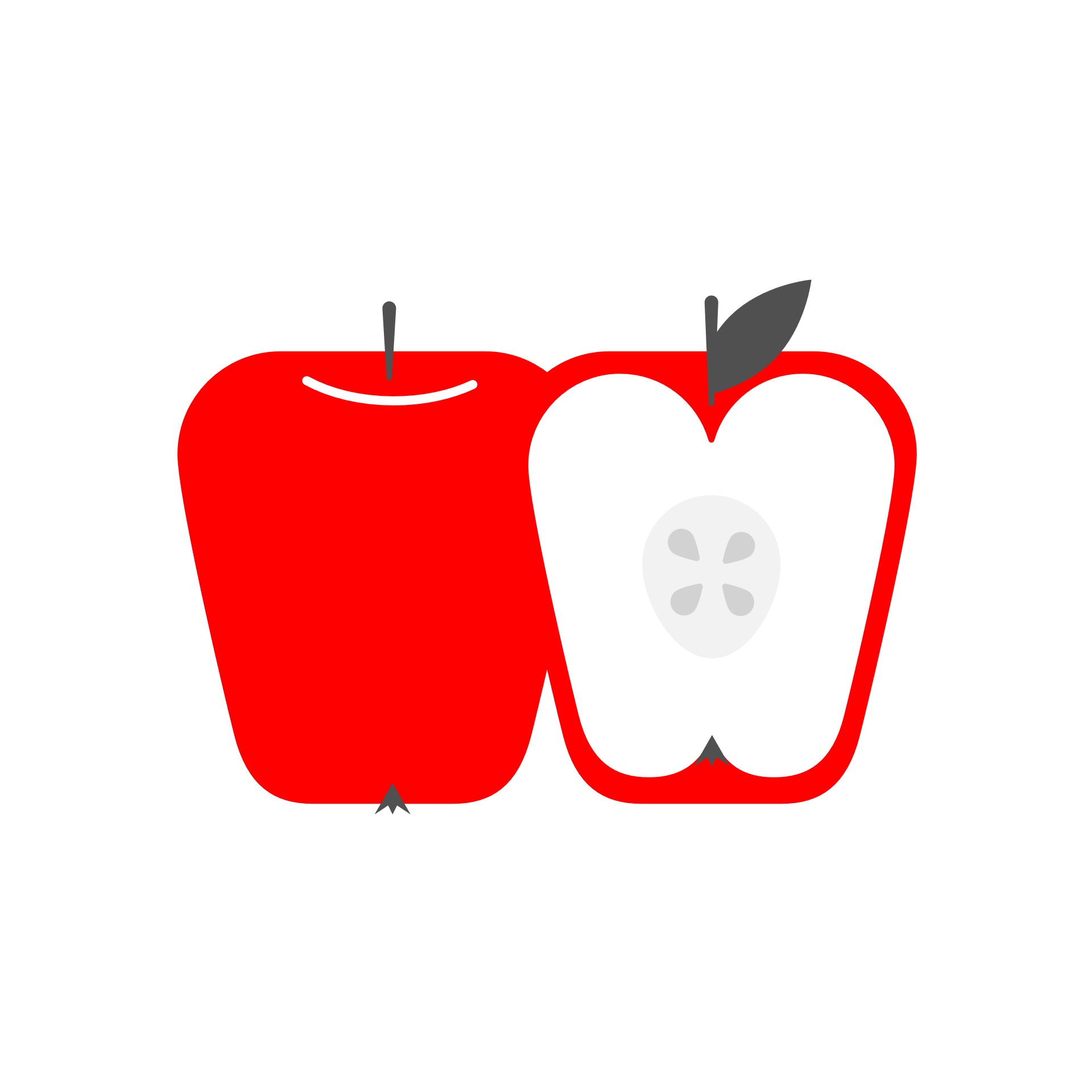 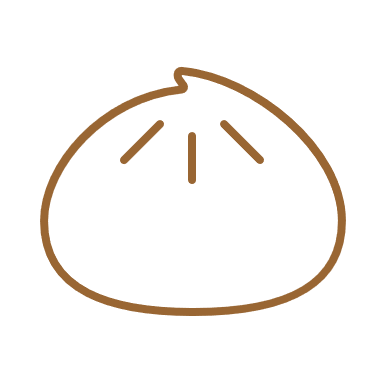 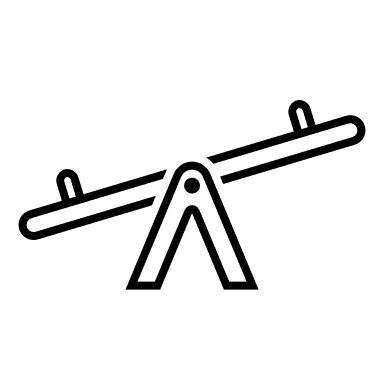 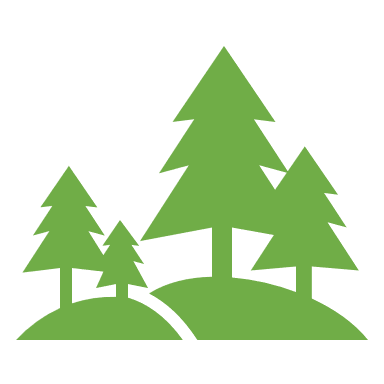 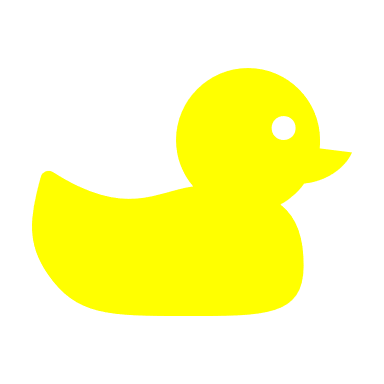 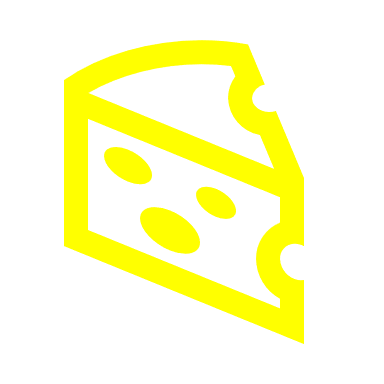 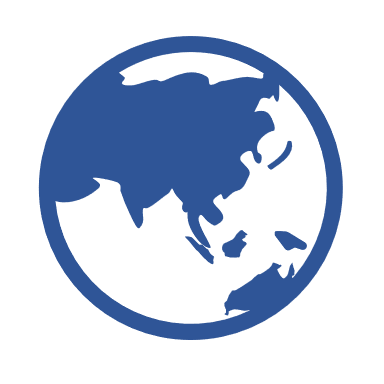 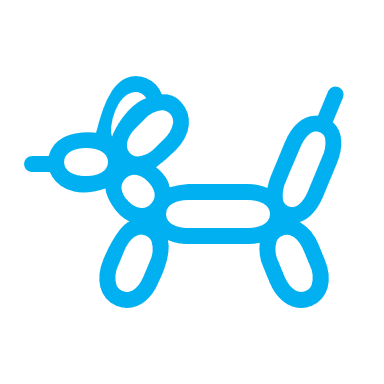 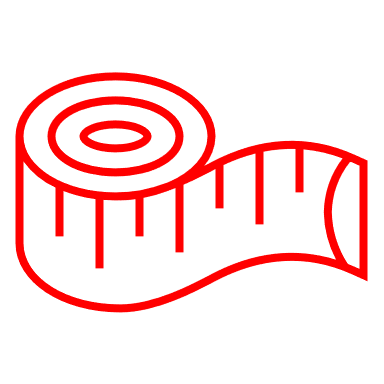 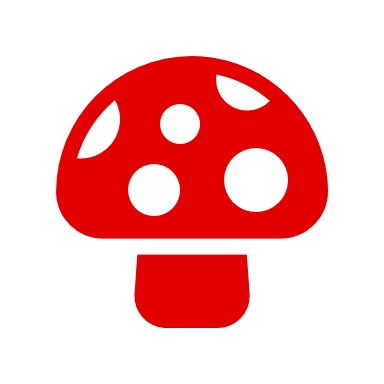 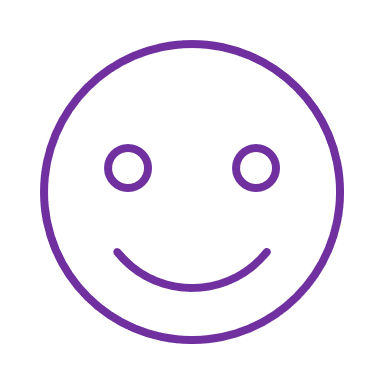 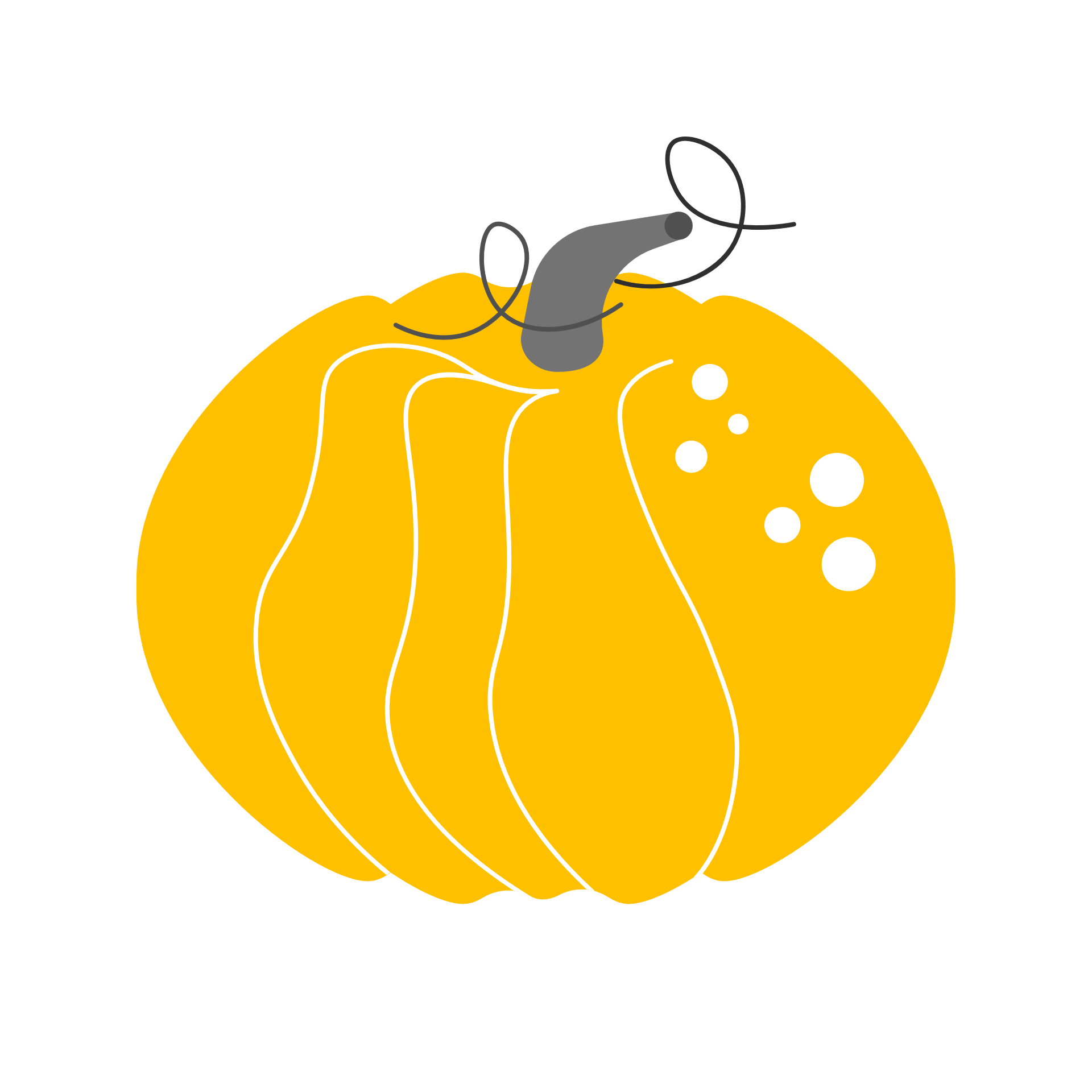 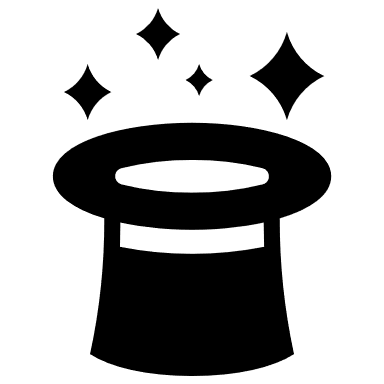